NTSS-CRNational Tuberculosis Surveillance System – Case Reporting
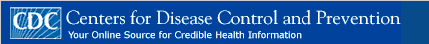 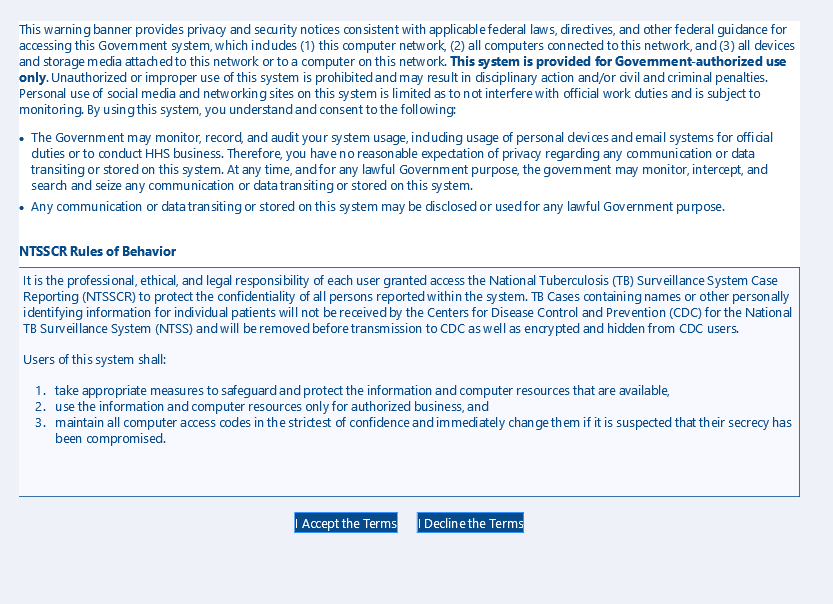 Welcome to NTSSCR
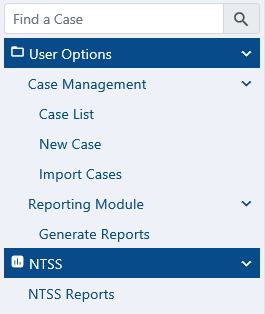 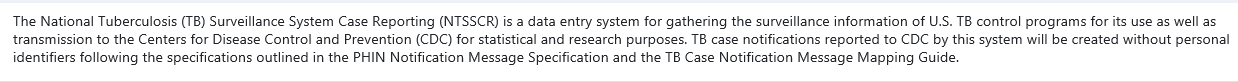 Case List
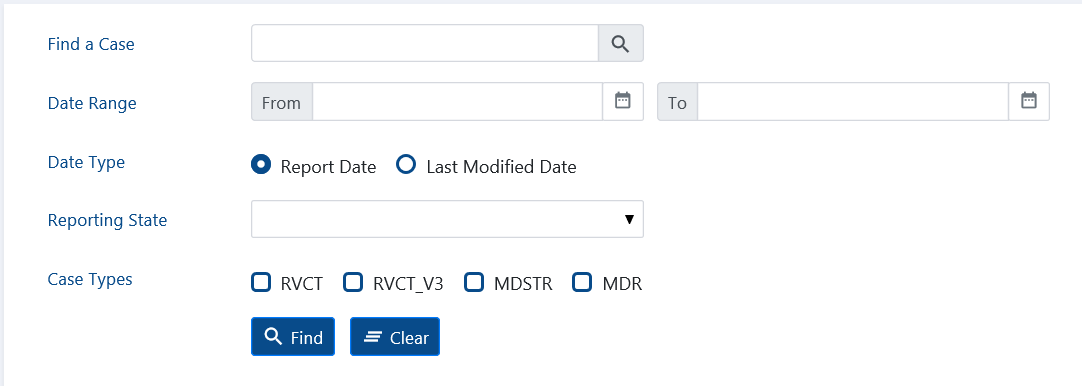 Search
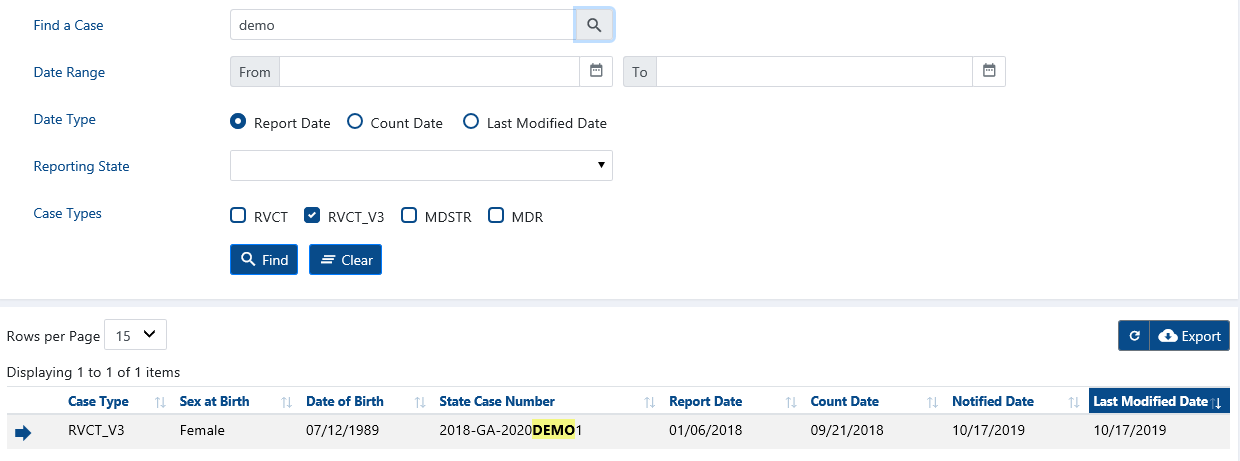 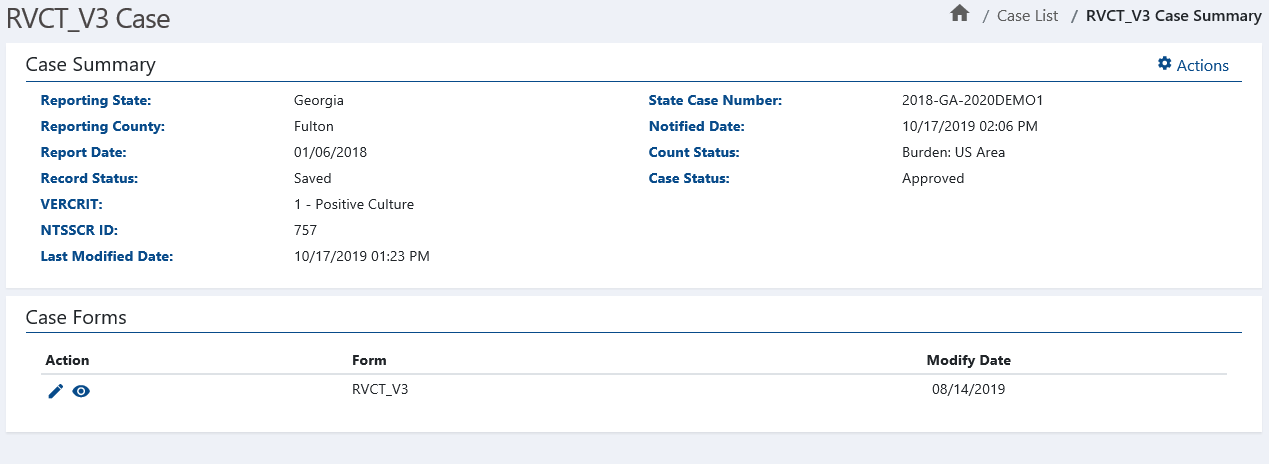 View
Edit
Actions
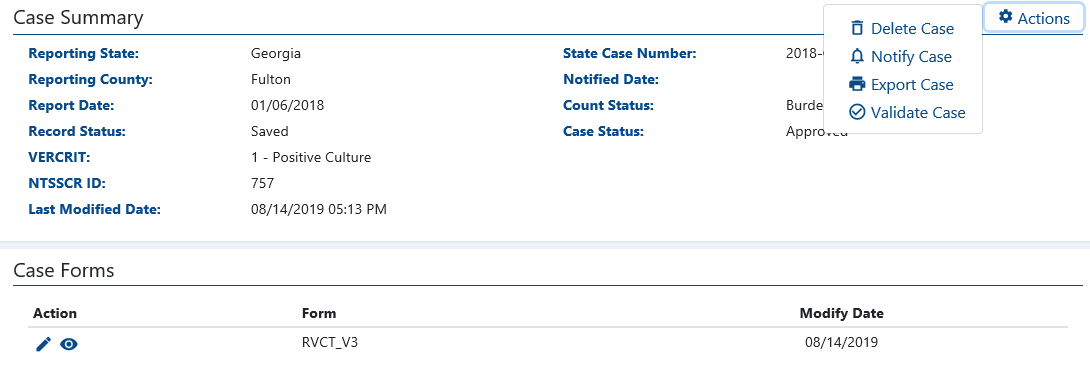 View
Edit
Georgia     2018-GA-2020DEMO1
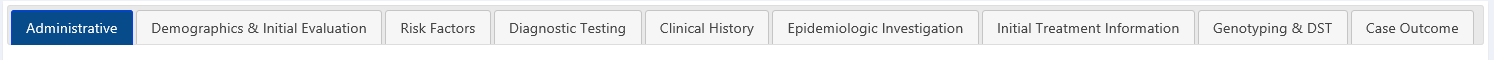 Tabbed Sections
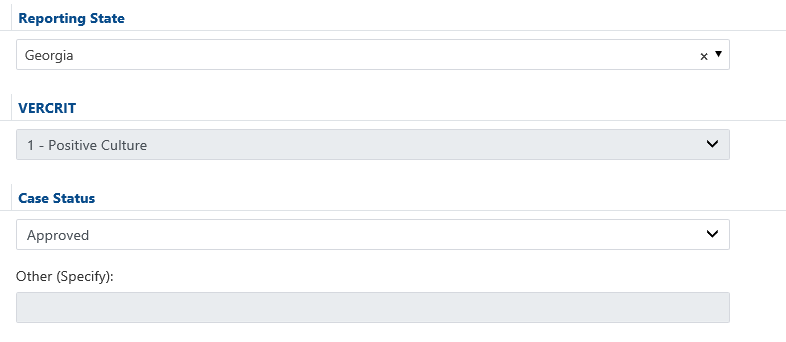 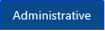 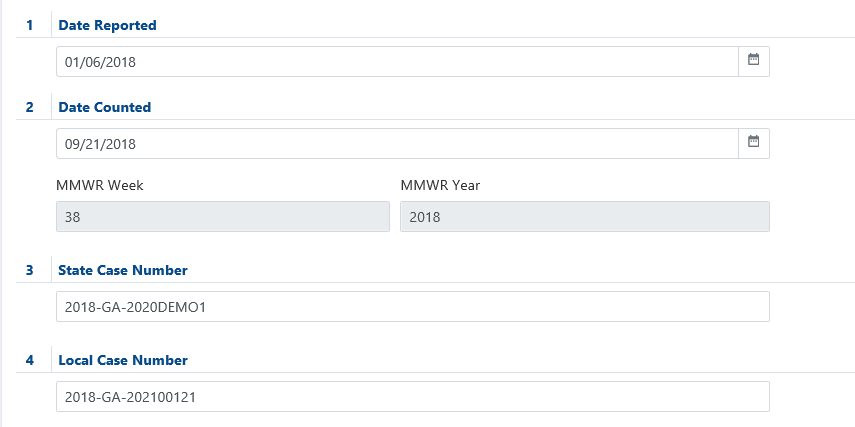 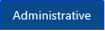 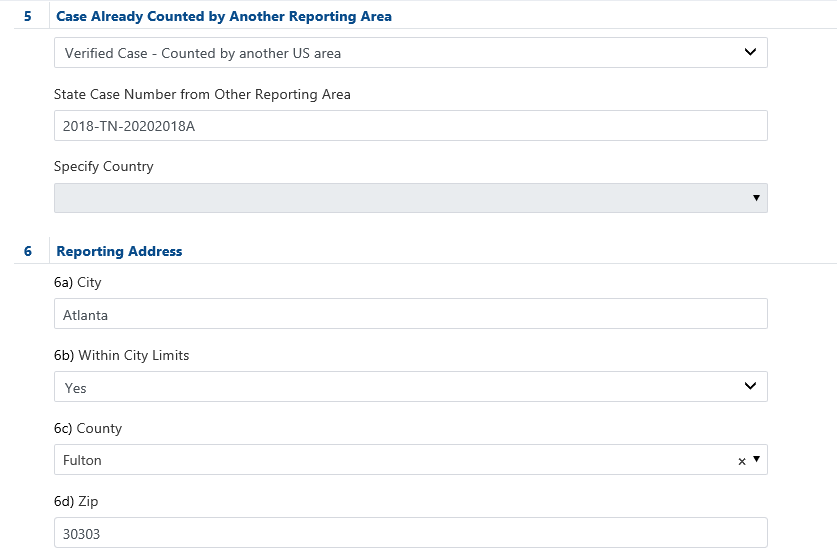 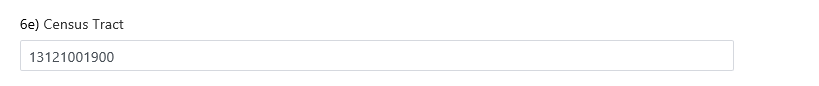 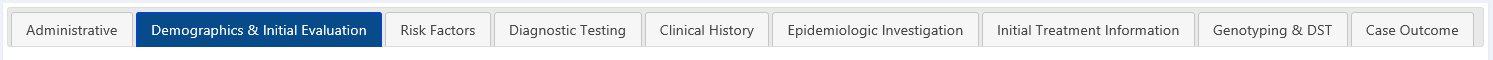 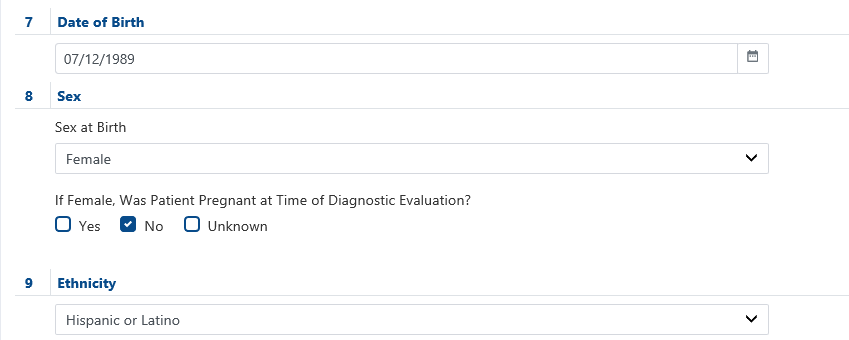 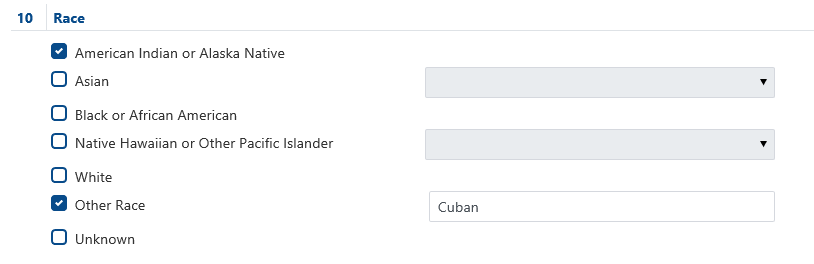 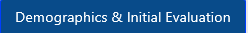 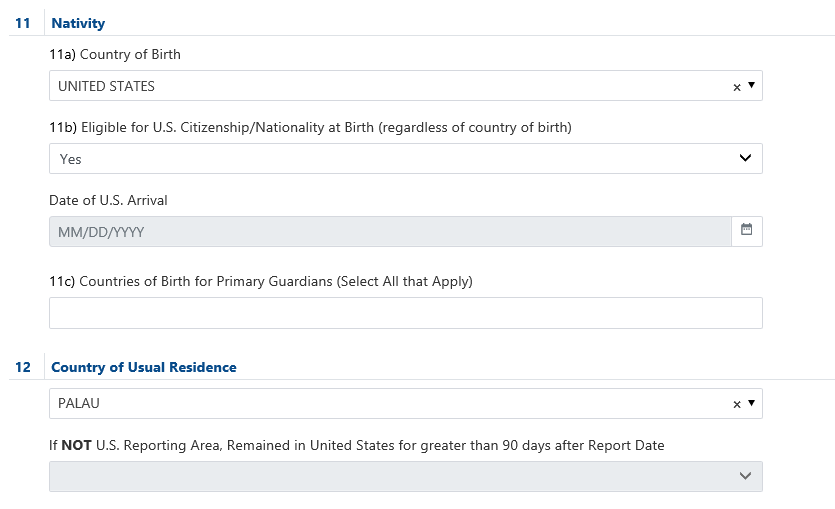 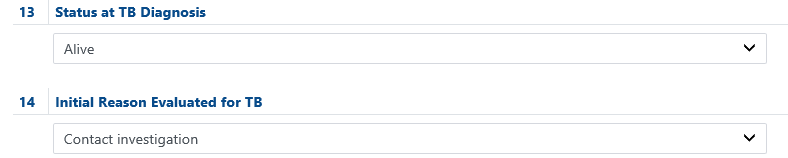 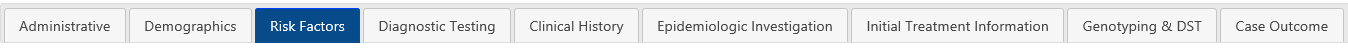 REMOVE word “Usual”
Make CURRENT Occupation / Industry Group  MULTI-enter
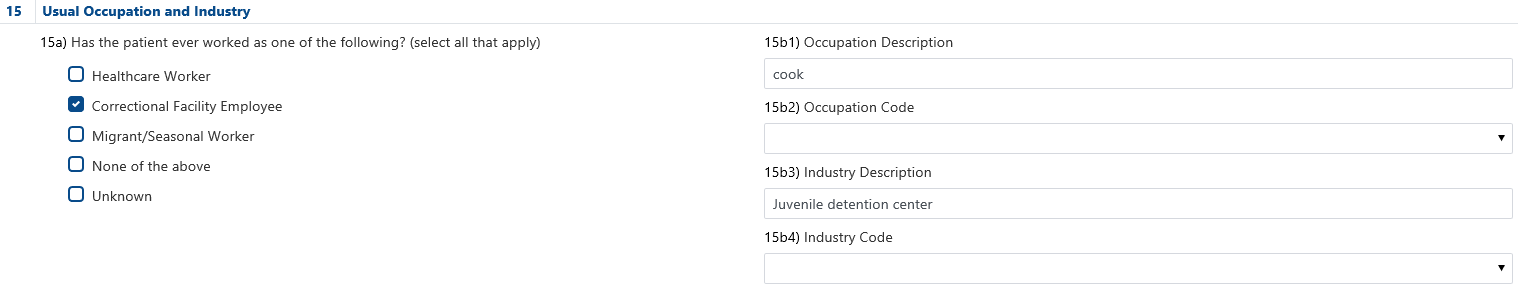 REMOVE
REMOVE
THIS QUESTION IS CHANGING SLIGHTLY
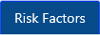 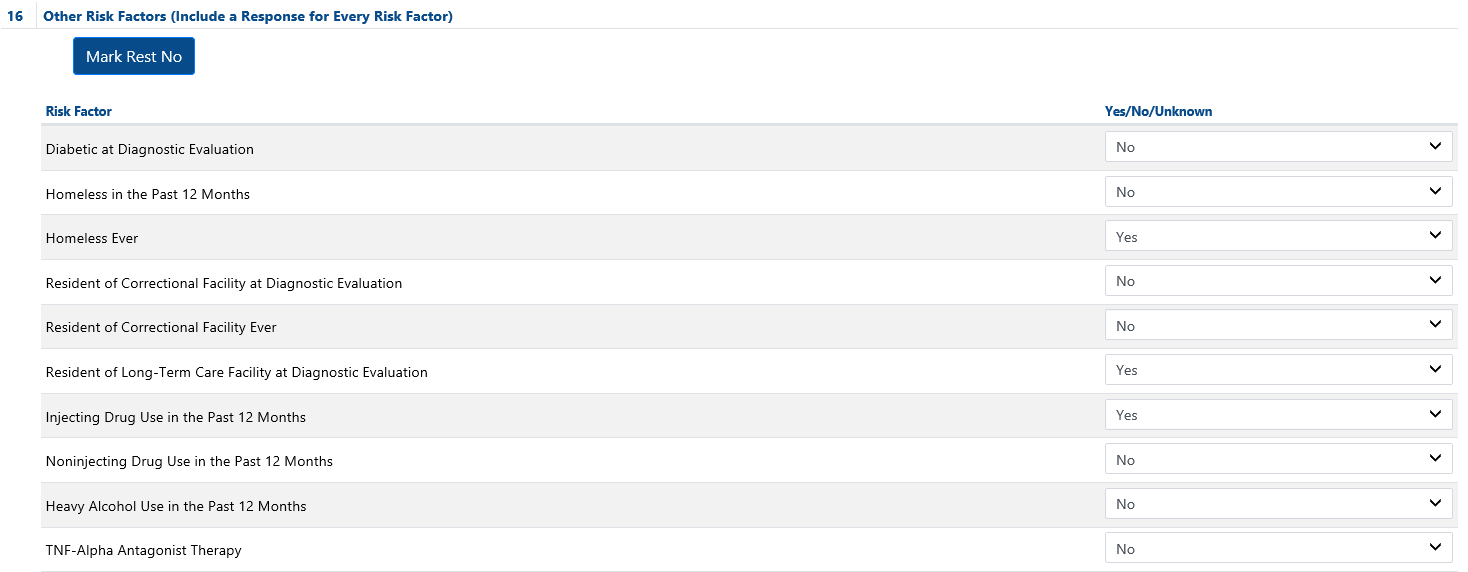 Easy Button – mark the YES items below then press button to mark the rest as No – will change to a clear the No items when used
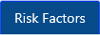 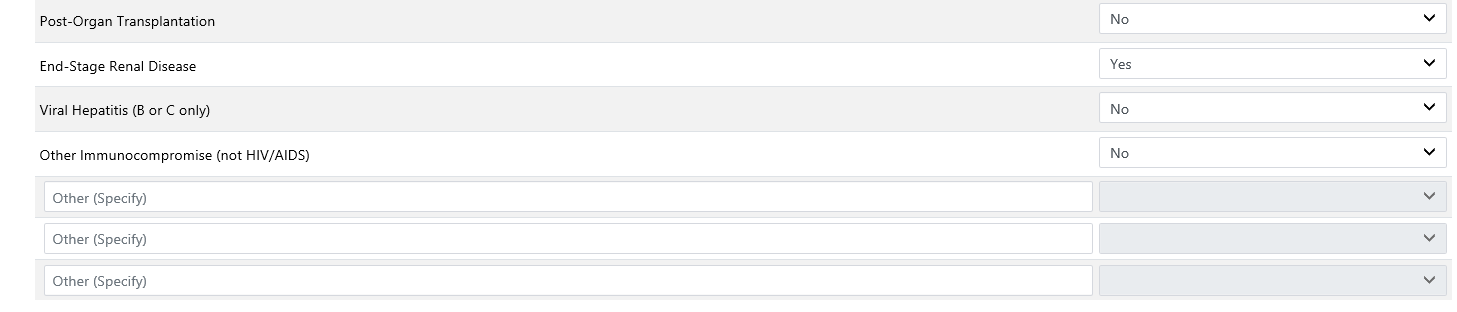 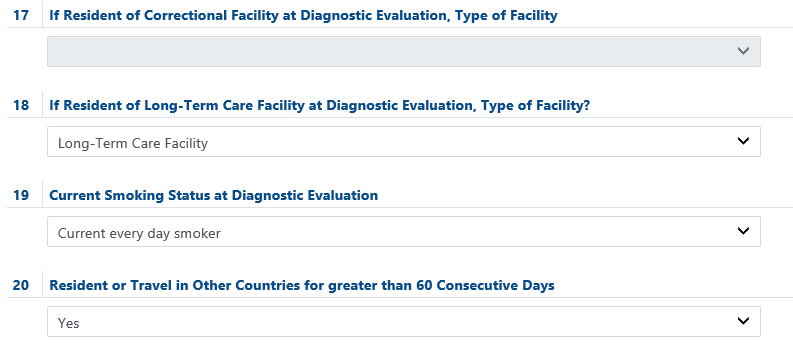 THIS QUESTION IS CHANGING SLIGHTLY
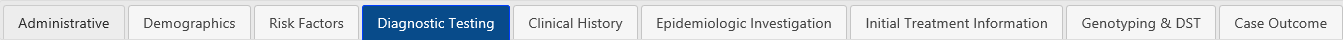 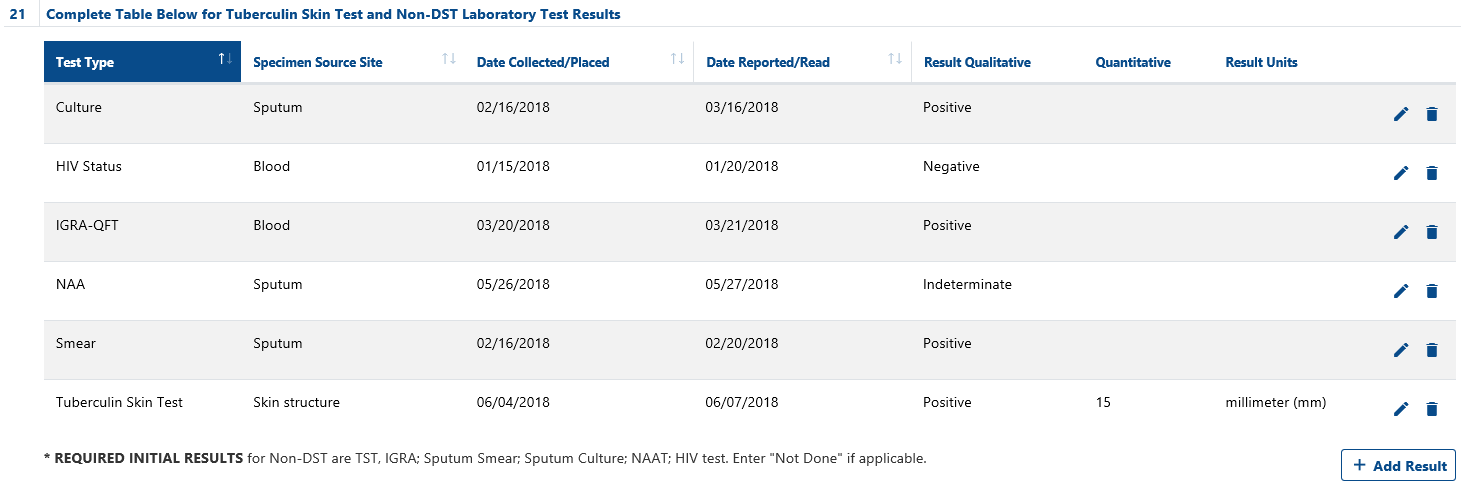 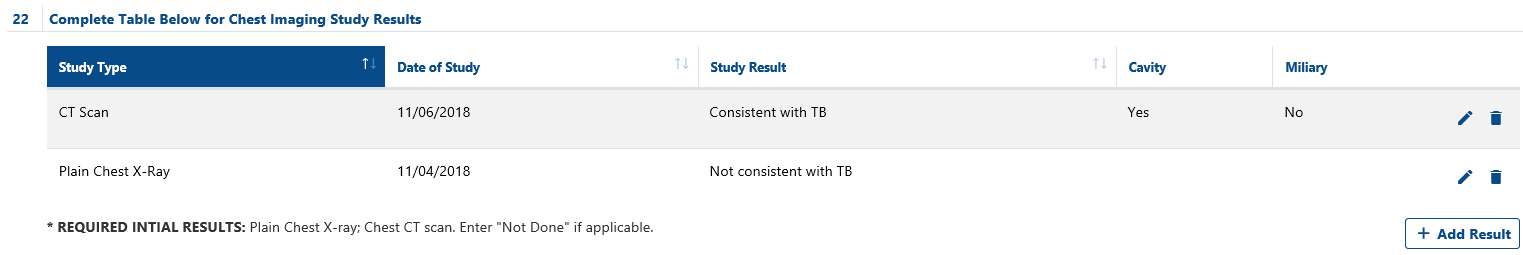 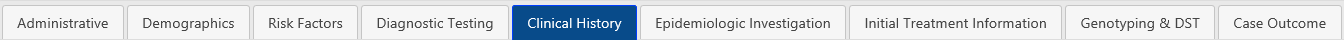 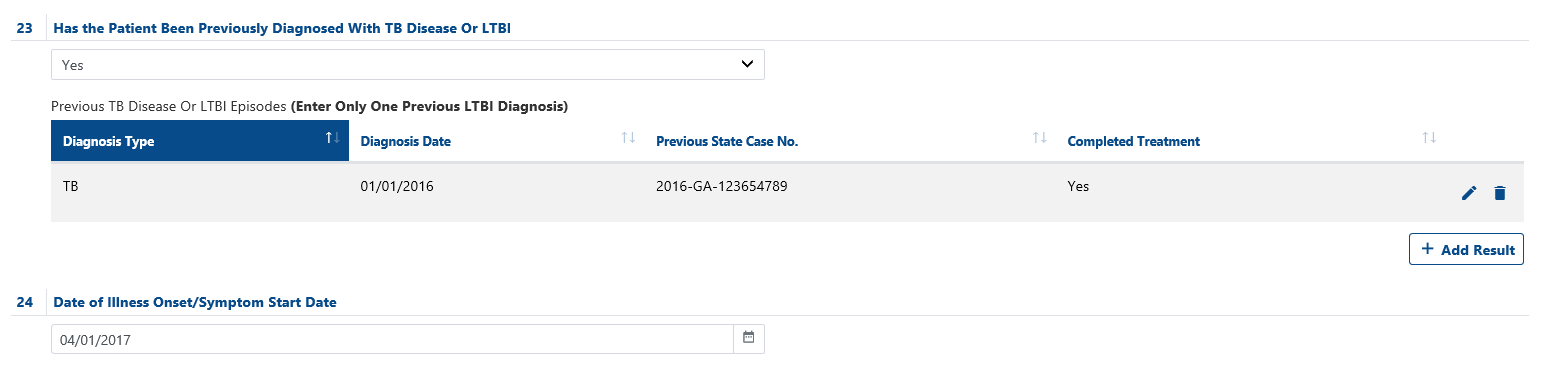 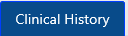 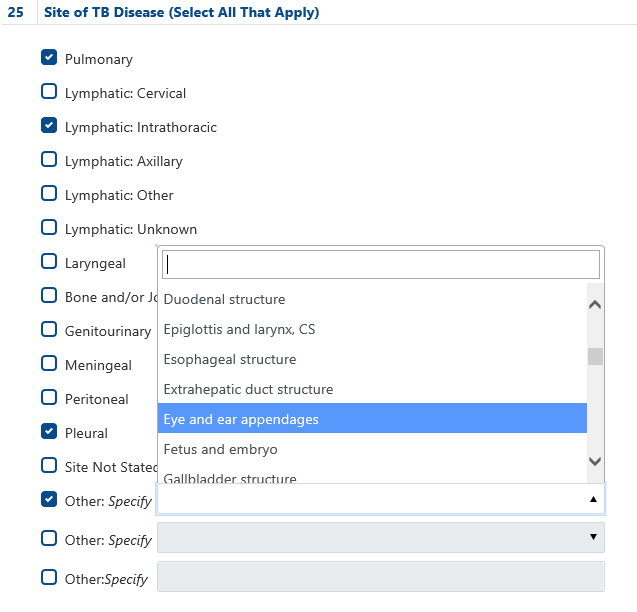 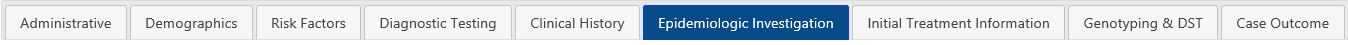 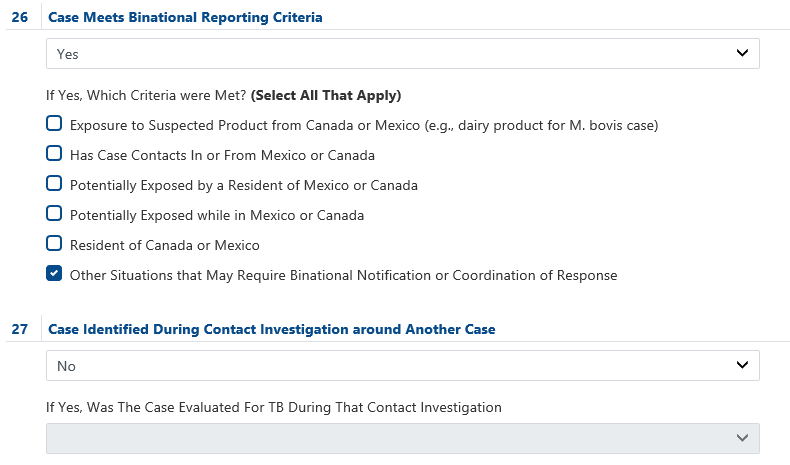 Considering adding a specify dropdown to enter TB specific criteria for binational and send as specify in message
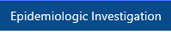 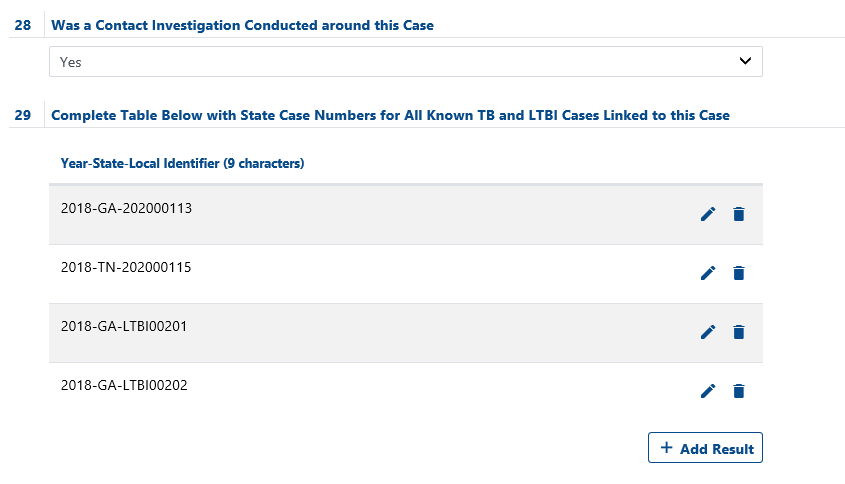 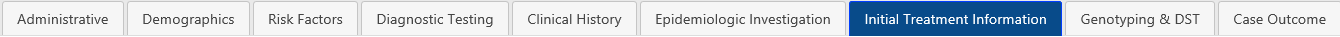 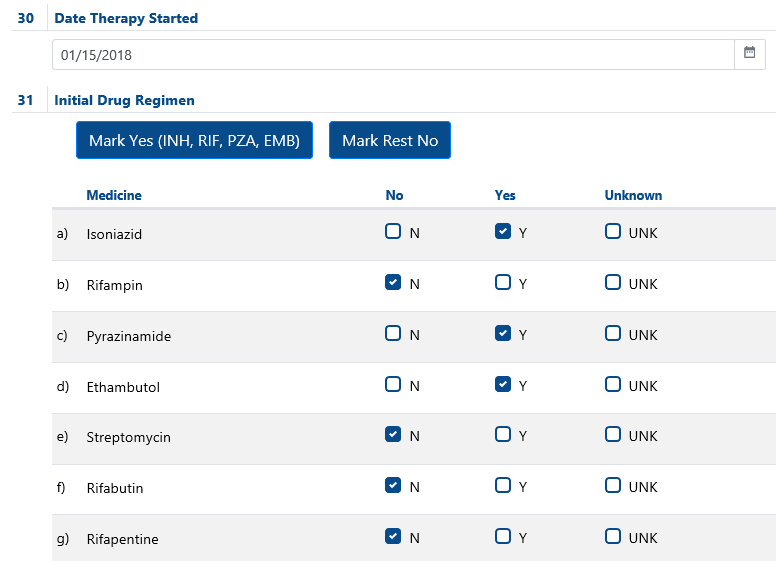 Easy buttons to mark all RIPE drugs as Yes and another button to mark drugs not selected as Yes/Unknown as No (this does not include Other – which is not a required to send drug)
Still need to add Pretomanid – awaiting coding by vocab team and addition to value set
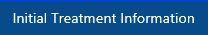 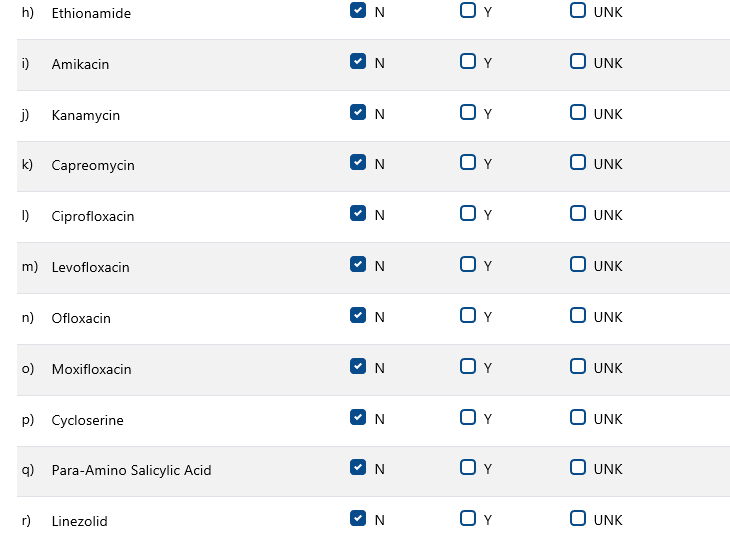 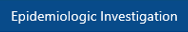 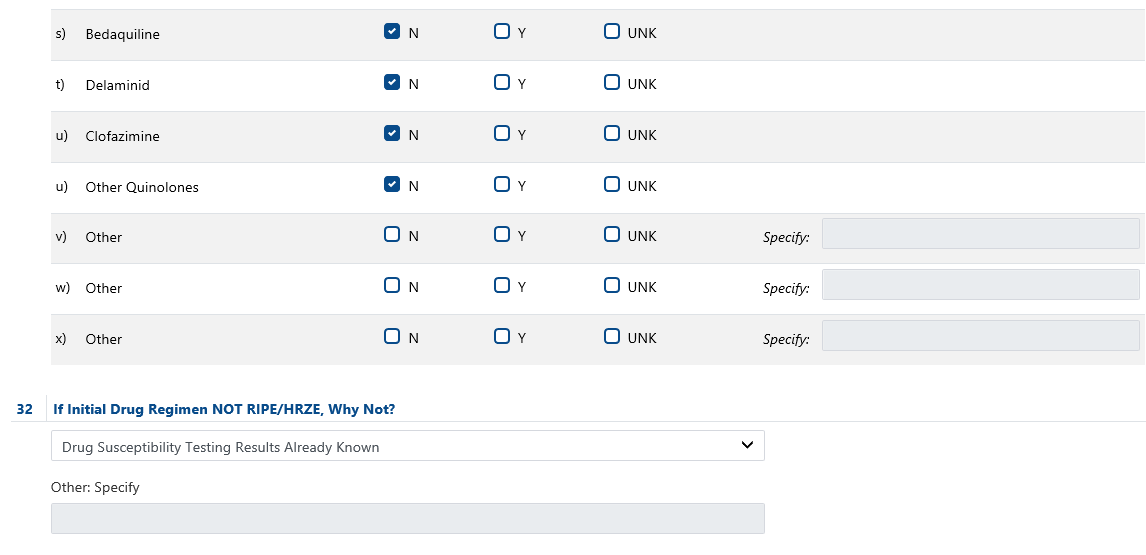 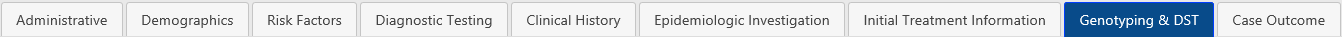 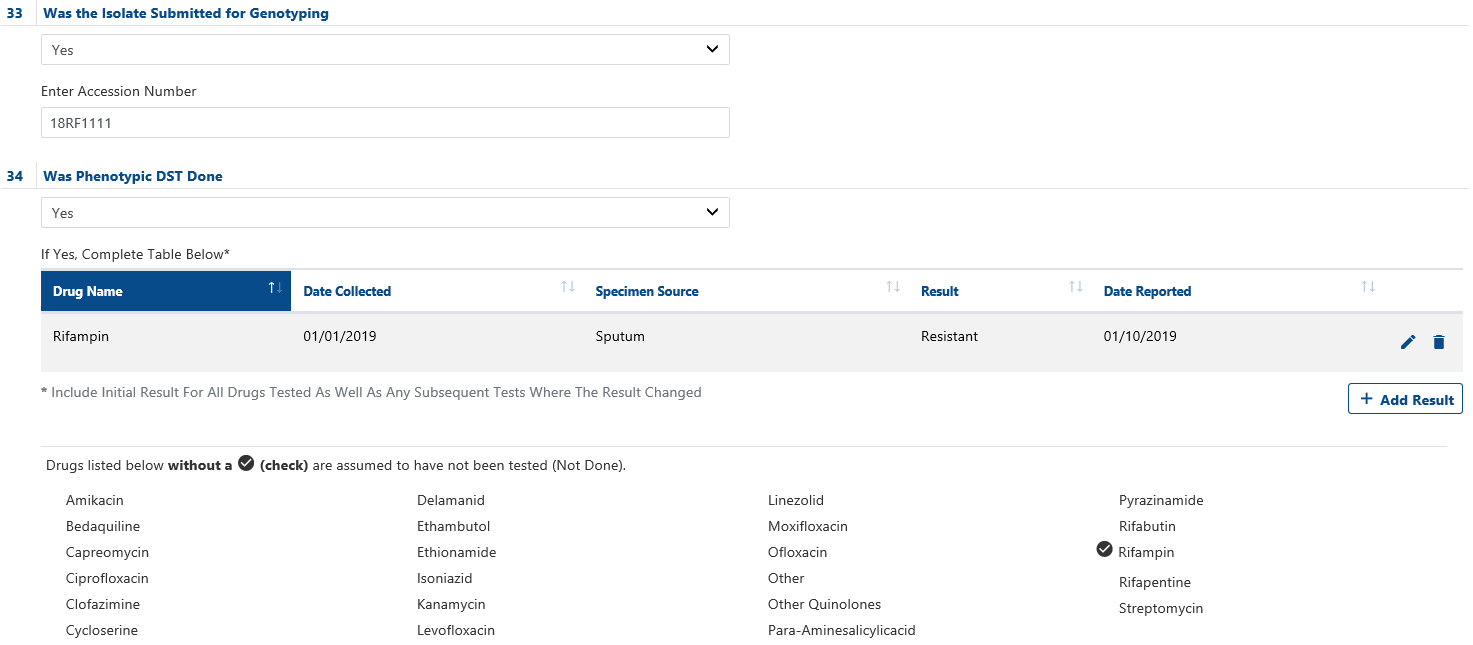 Above table will contain results and this section will check drugs that have results entered to indicate the ones that will be sent as NOT DONE in message
Still need to add Pretomanid – awaiting coding by vocab team and addition to value set
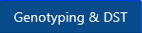 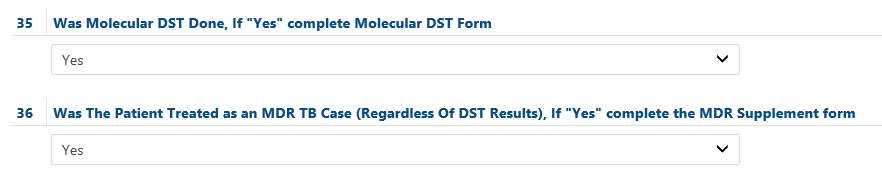 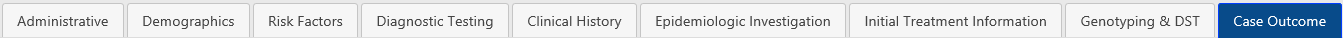 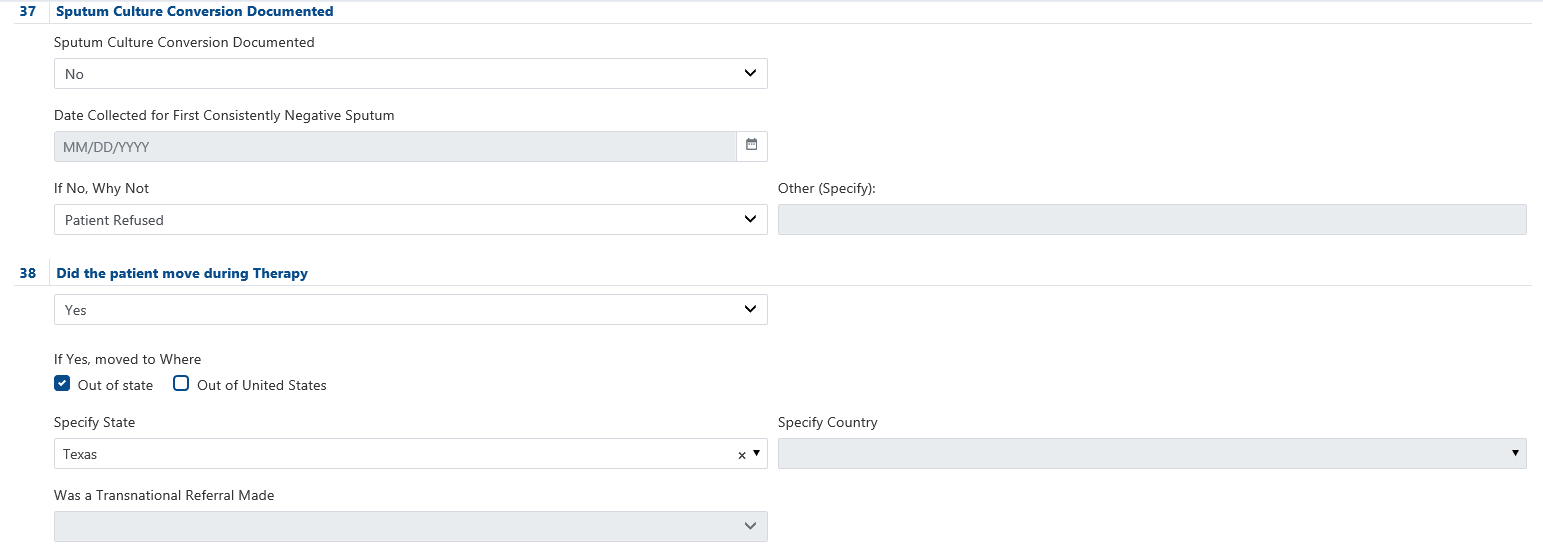 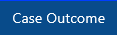 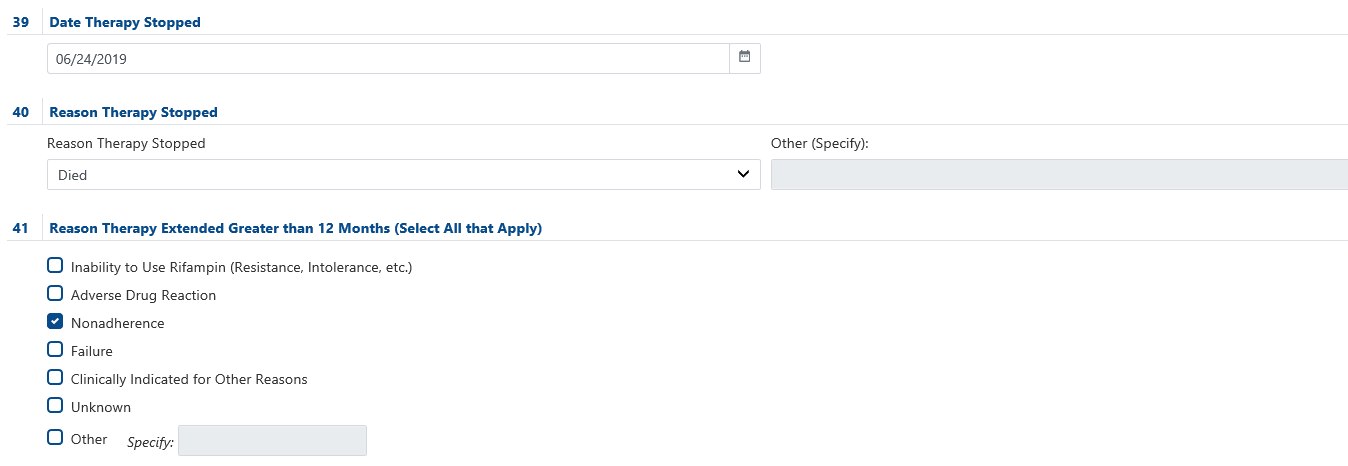 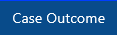 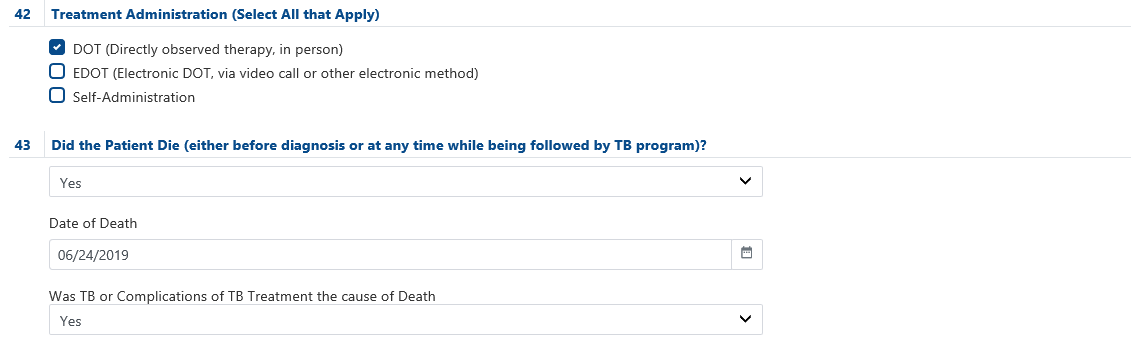